Abrir una cuenta
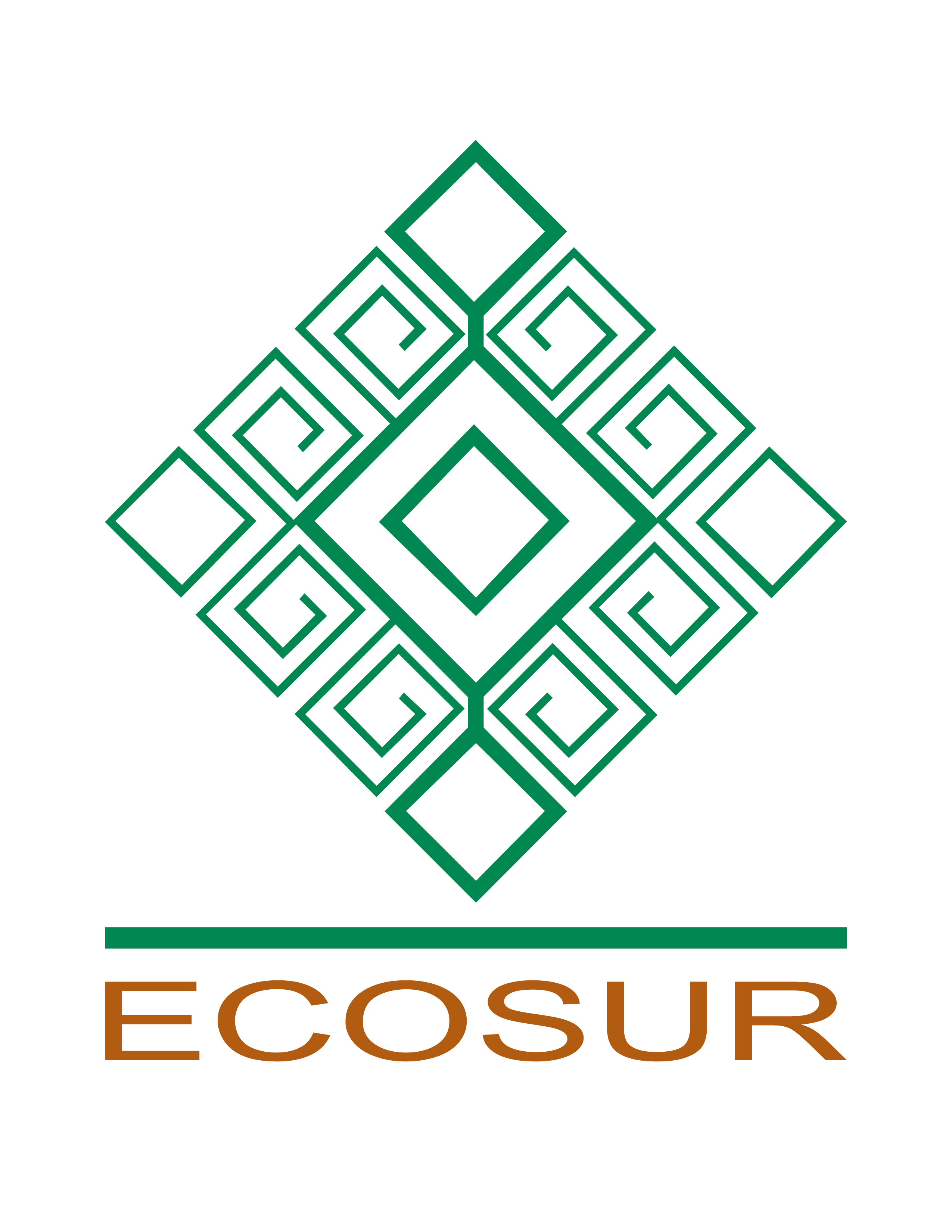 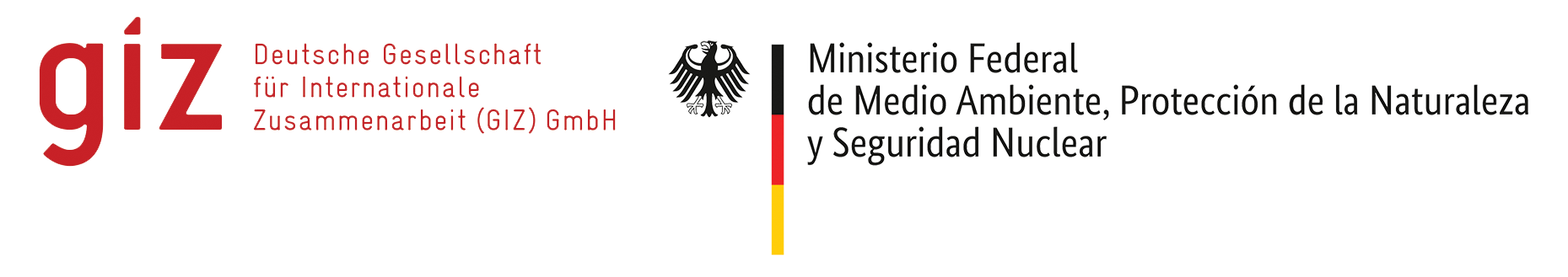 Cargar
Identificar
Especie
Usuario
Fecha
Lugar
¿Observación?
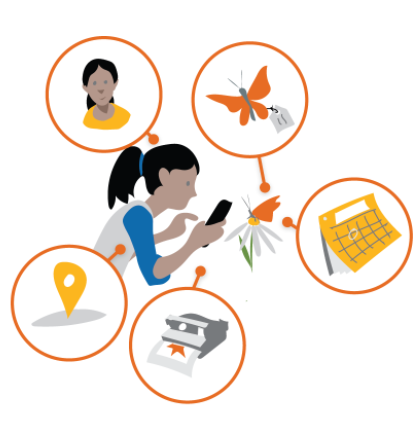 ¿Qué viste? Planta, ave, animal.
Tu nombre de 
usuario
¿Cuándo?
¿Dónde lo viste?
Evidencia: es la fotografía o
Sonido del organismo que has visto
Simbología
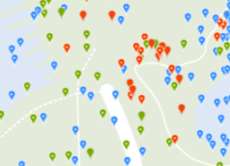 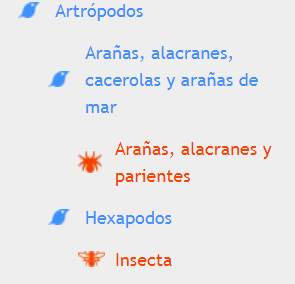 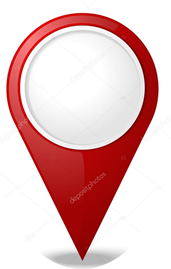 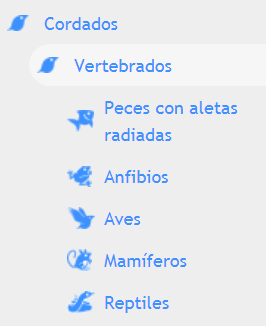 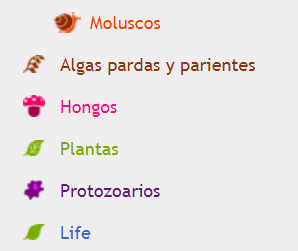 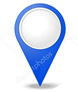 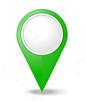 Principales objetos de trabajo
Gente
Observaciones
Especies
Lugares
Proyectos
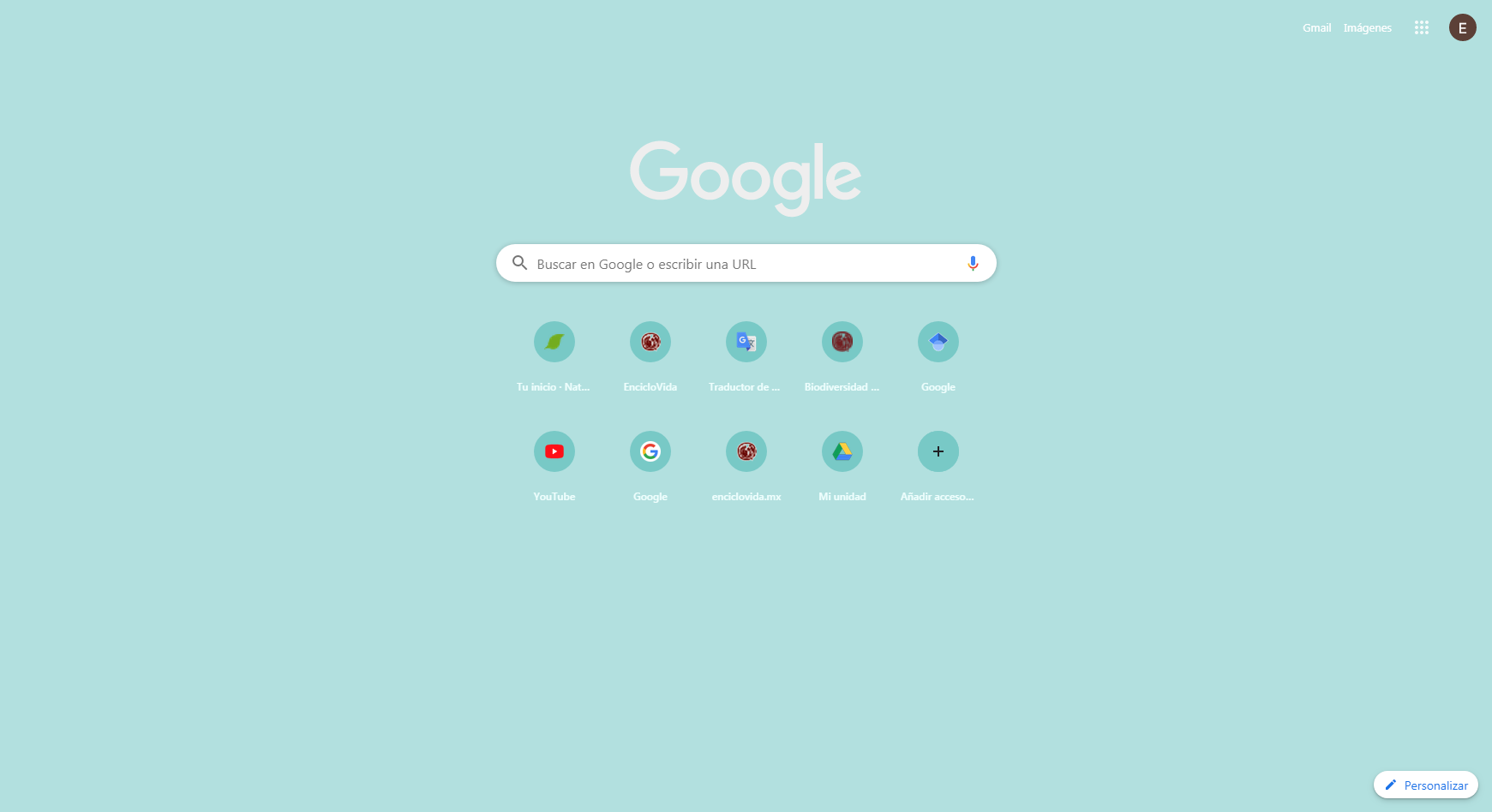 www.Naturalista.mx
Bienvenida
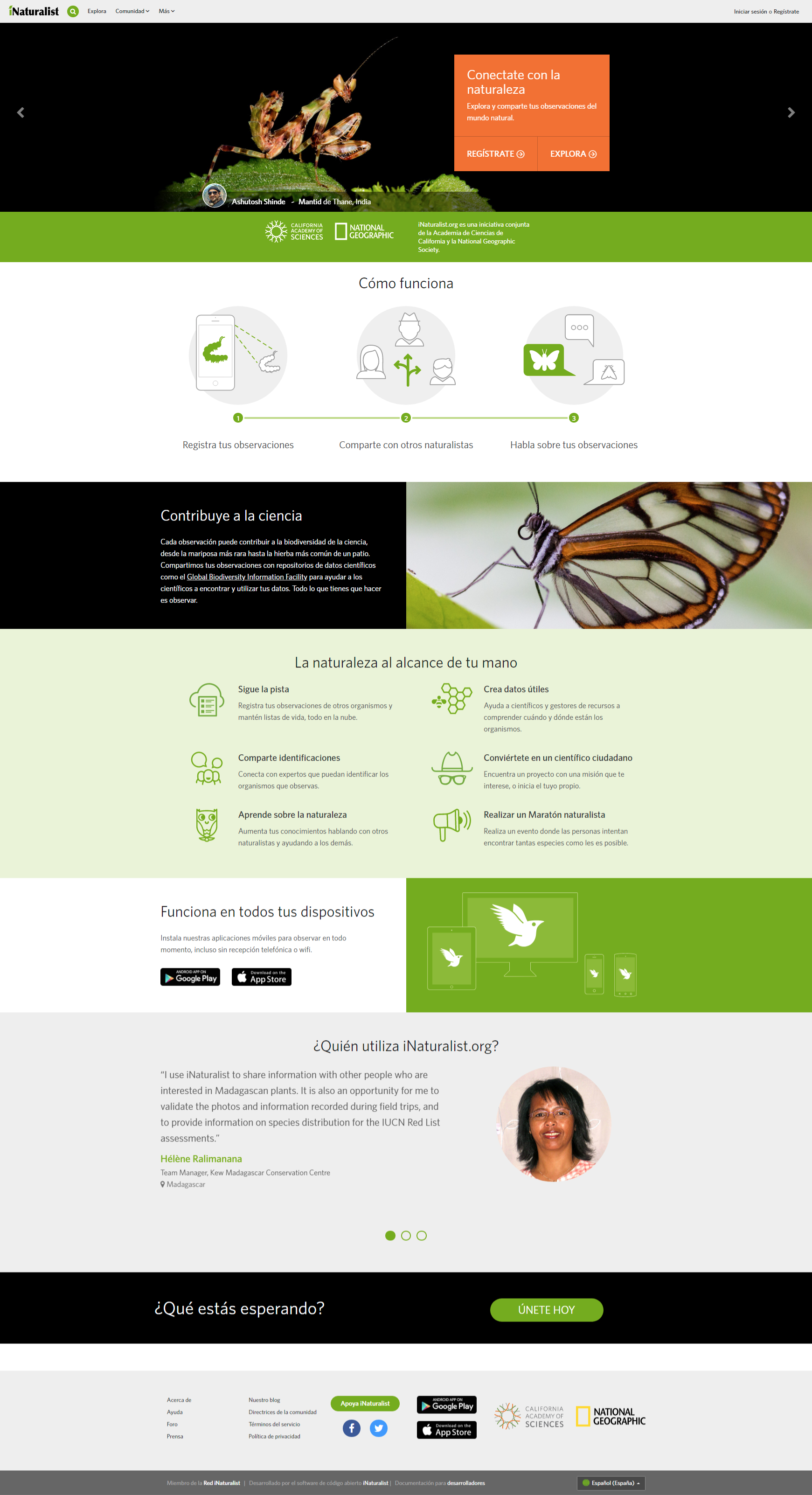 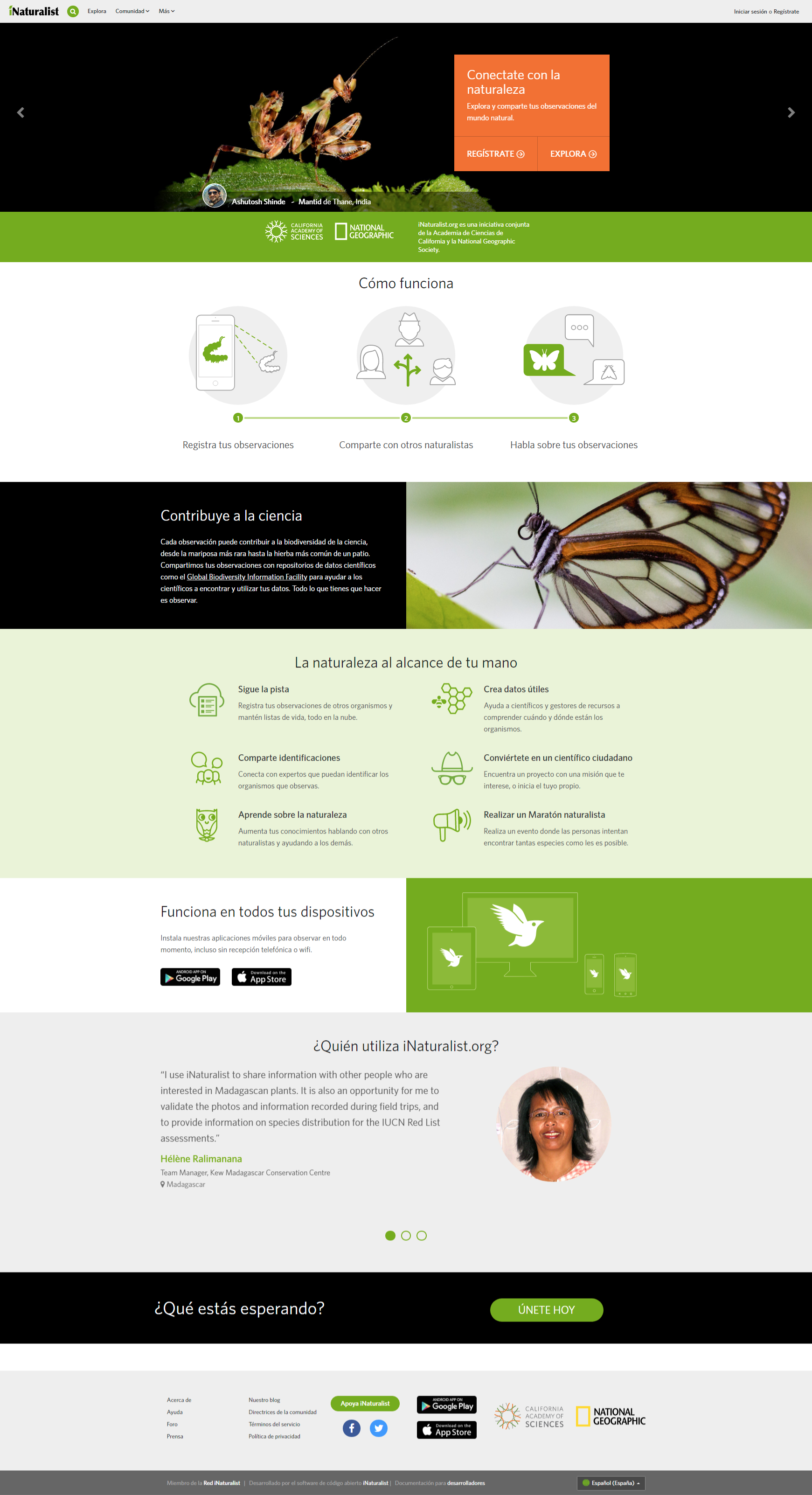 Registrate
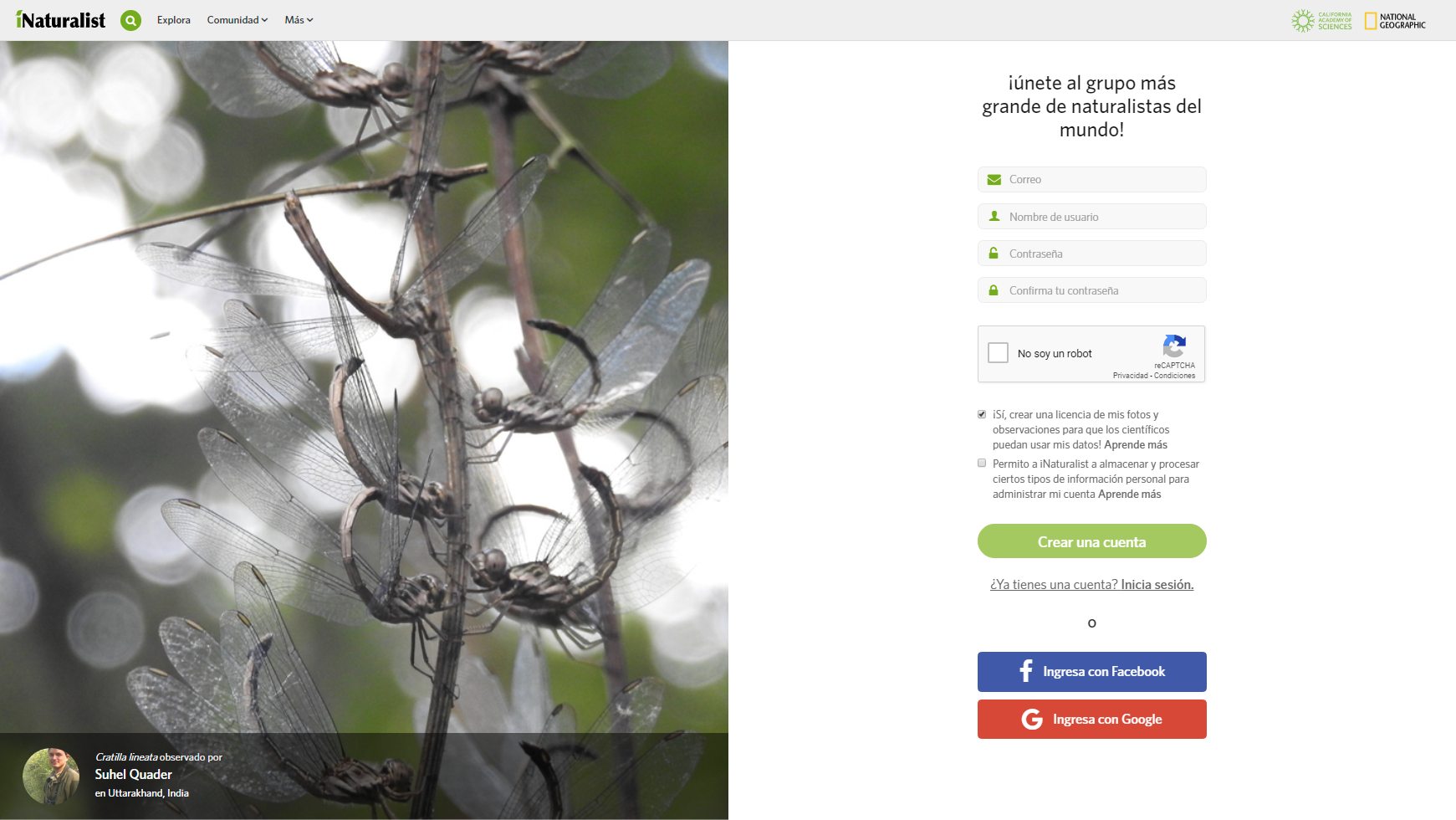 Correo@mail
Usuario
Contraseña
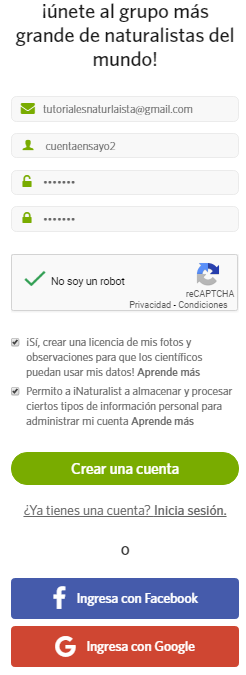 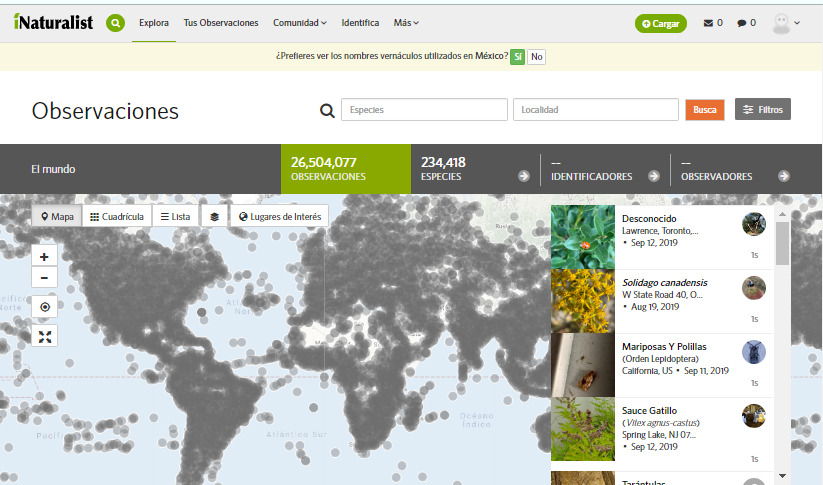 Cuenta normal de 
Usuarios
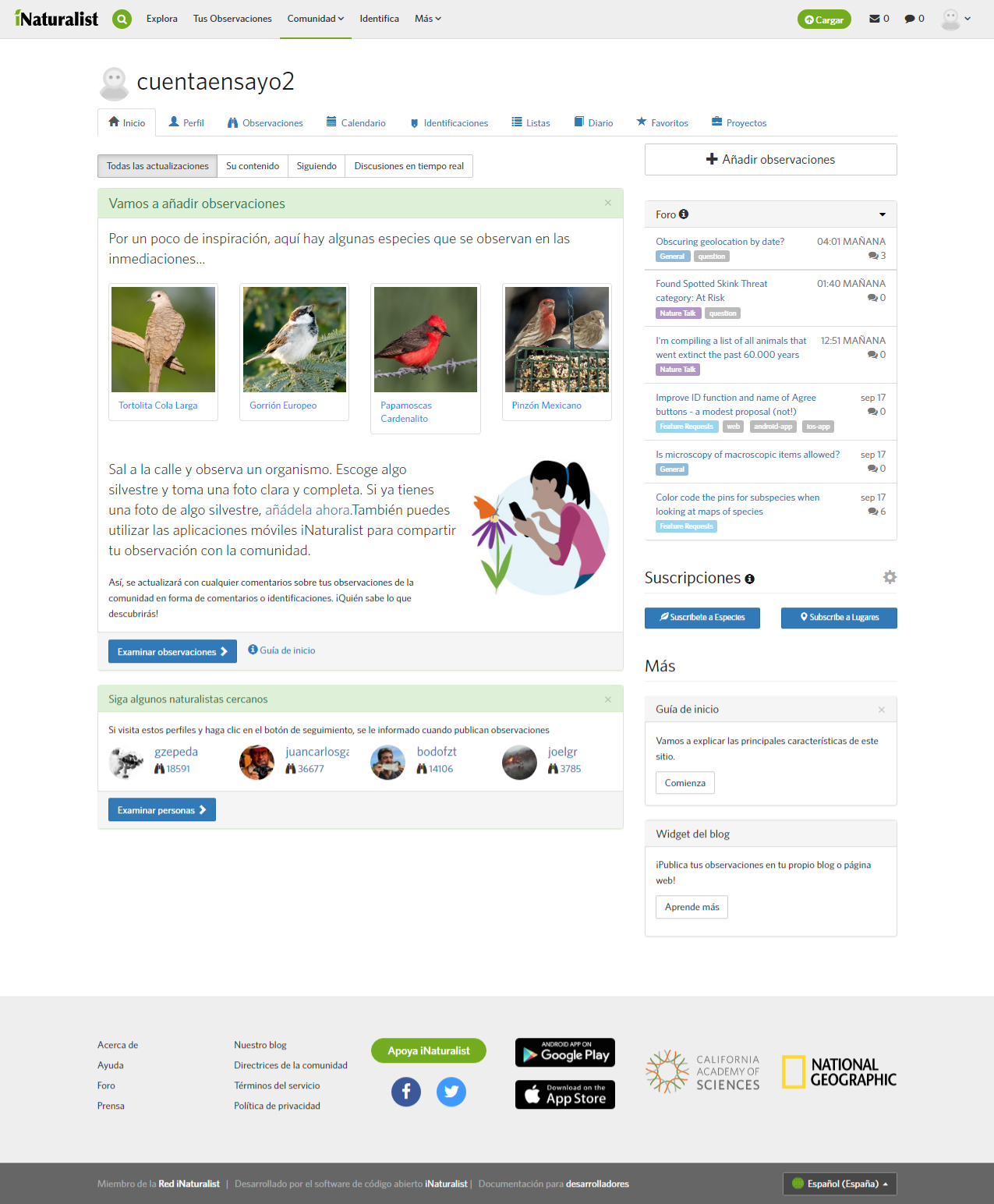 Controles de
exploración
Controles de
Tu cuenta
Comentarios
Accesos directos
Ayudas
Cuenta de curadores
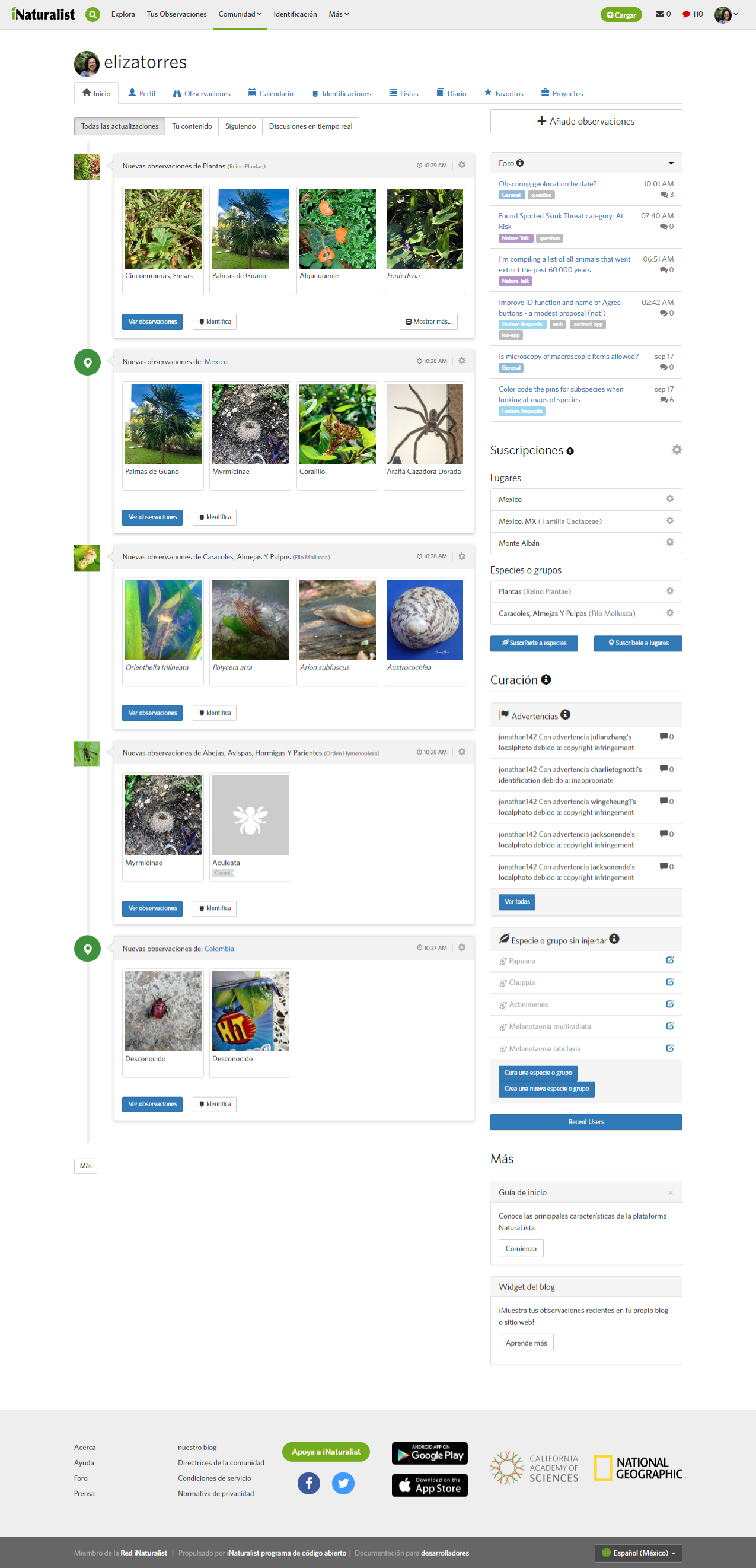 Controles de 
curación
Configuración
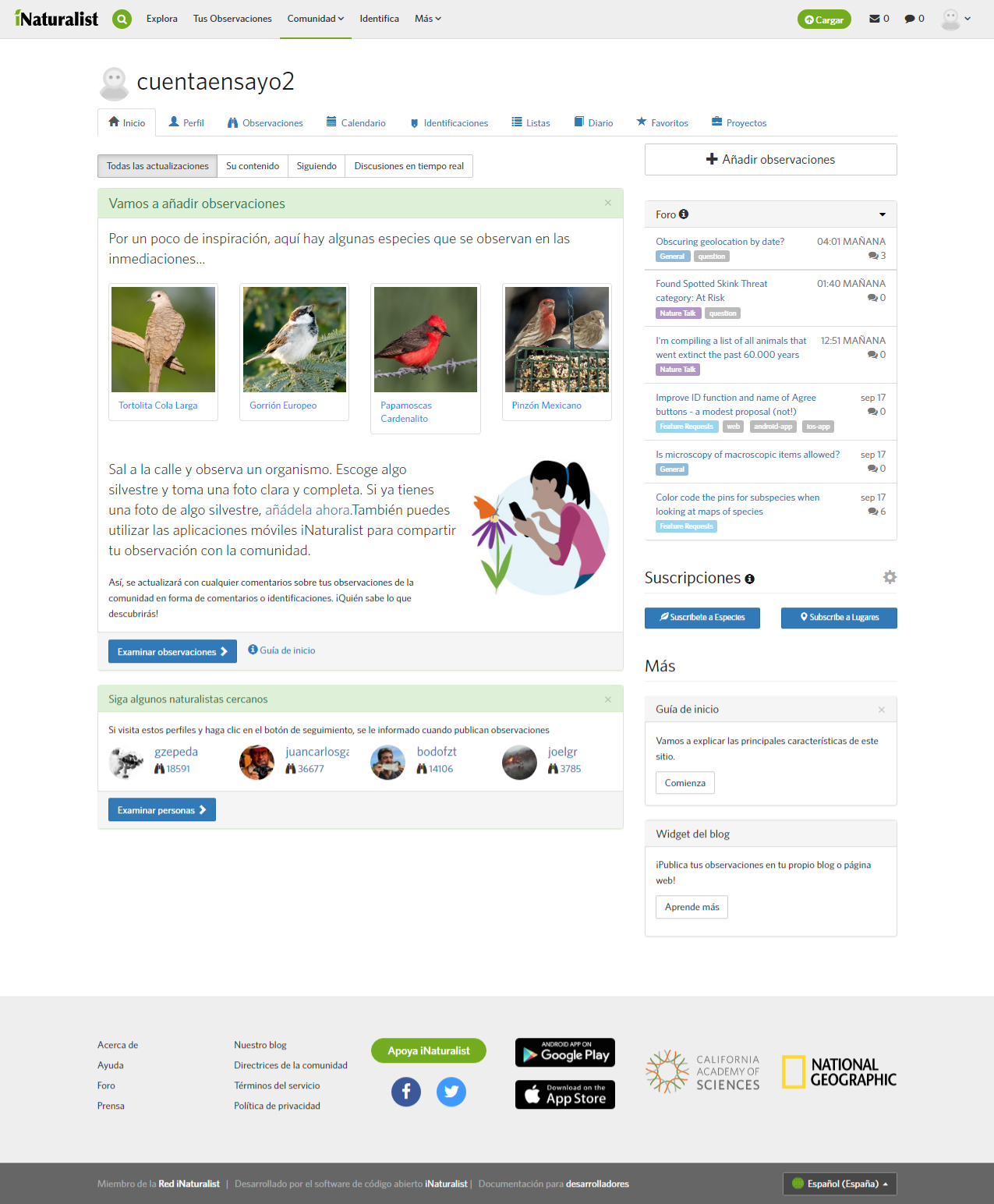 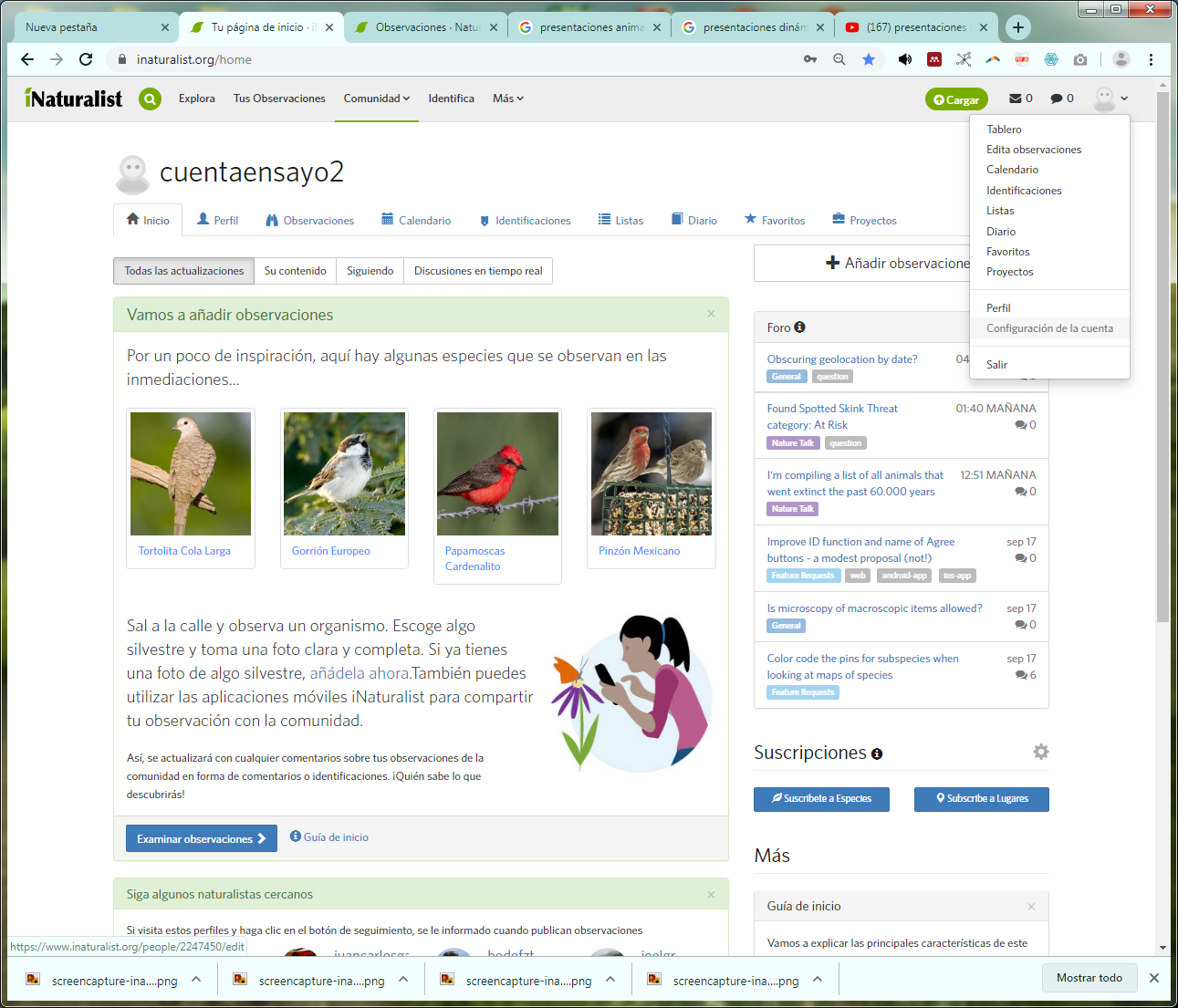 Configuración de la cuenta
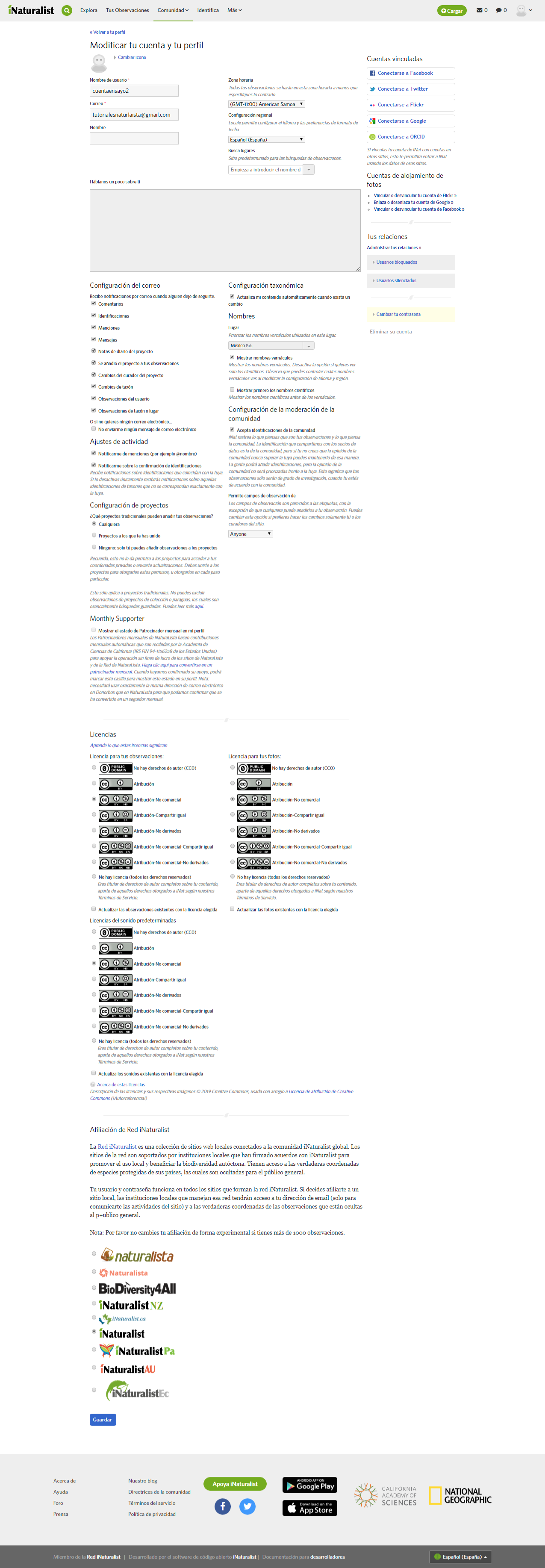 Tus datos
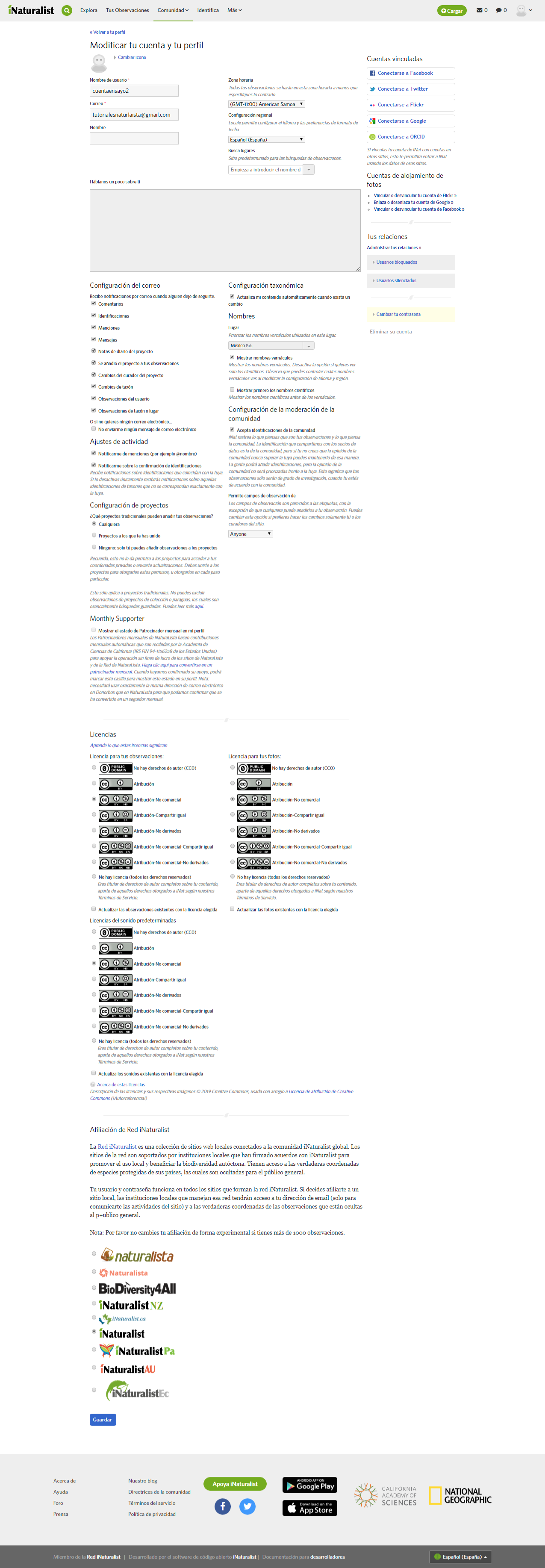 Configuración de:
Correo
Taxonómica
De moderación de la comunidad
De proyectos
Notificaciones
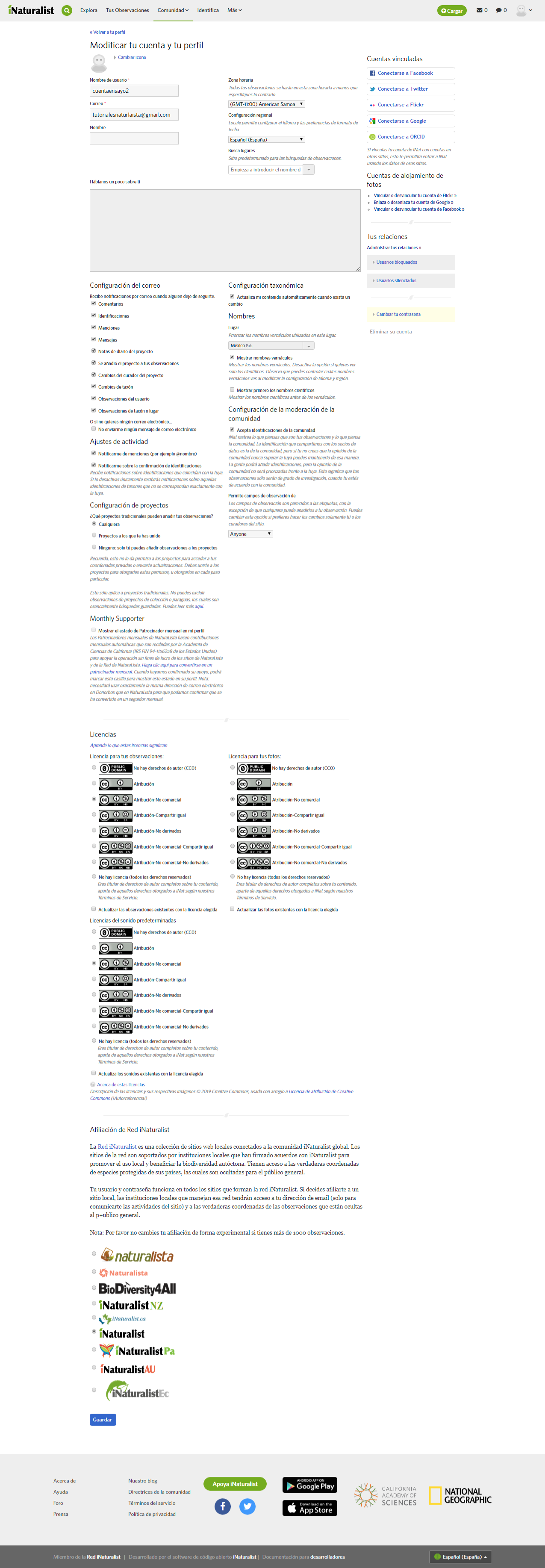 Licencias y derechos
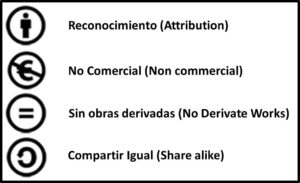 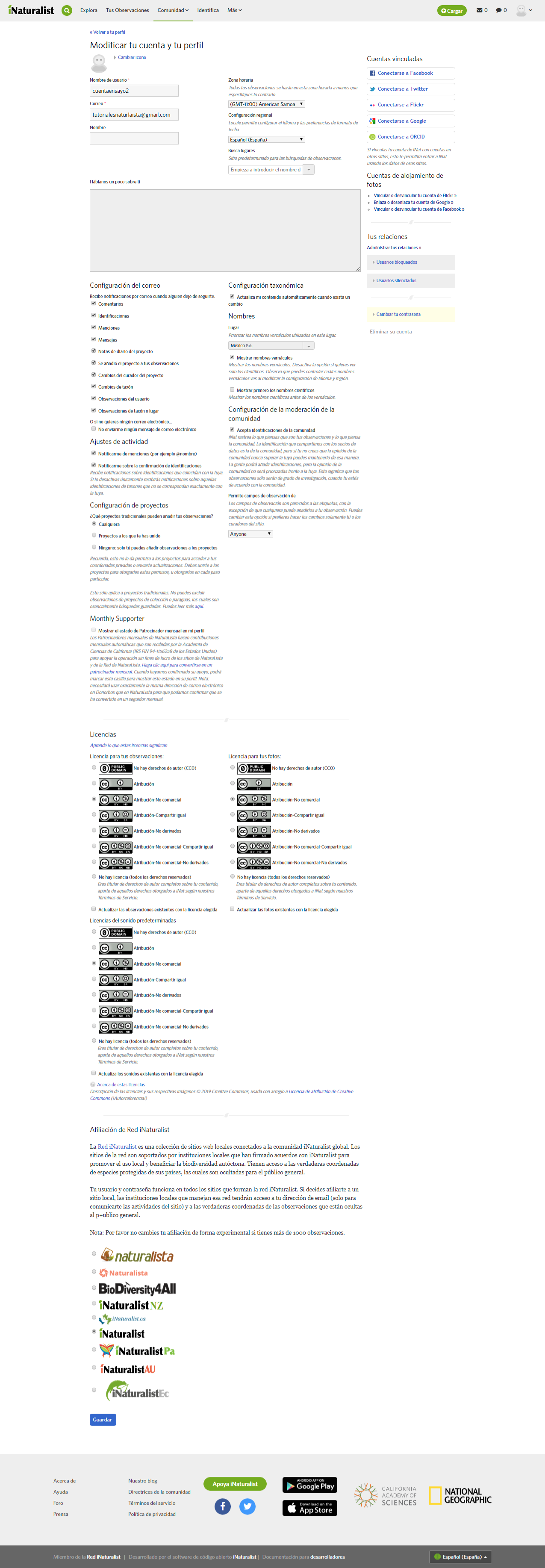 Afiliación
Otros menús
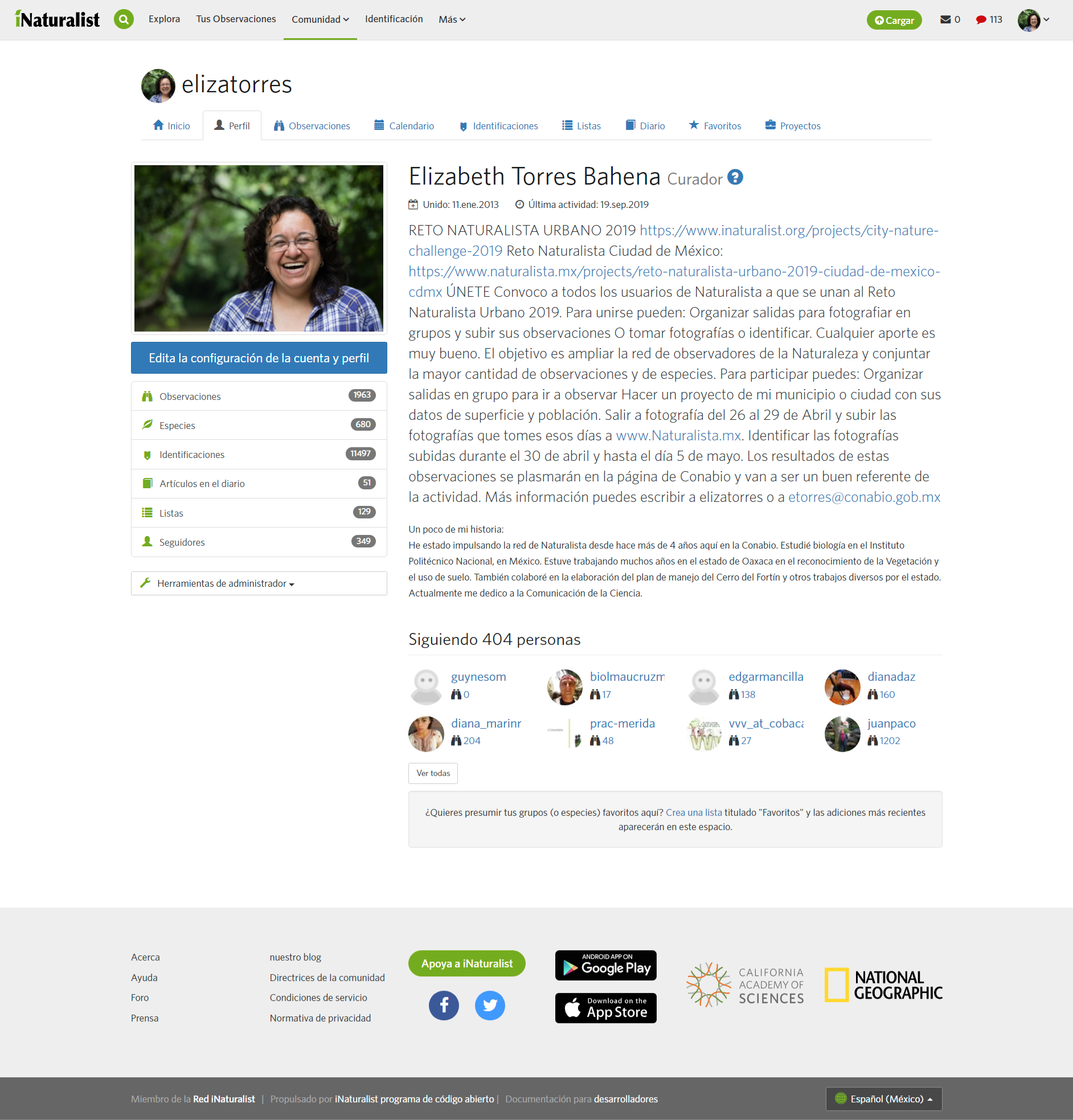 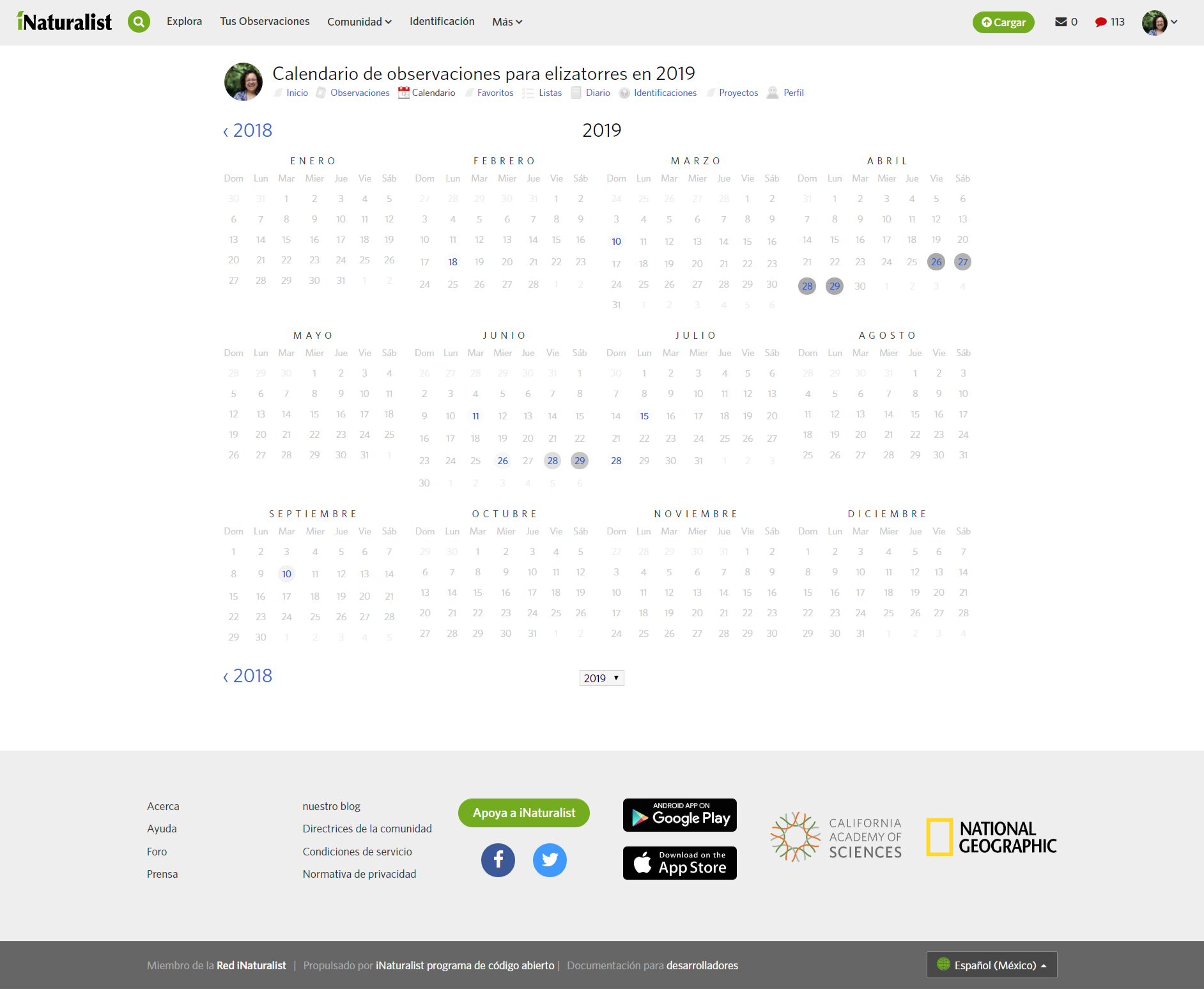 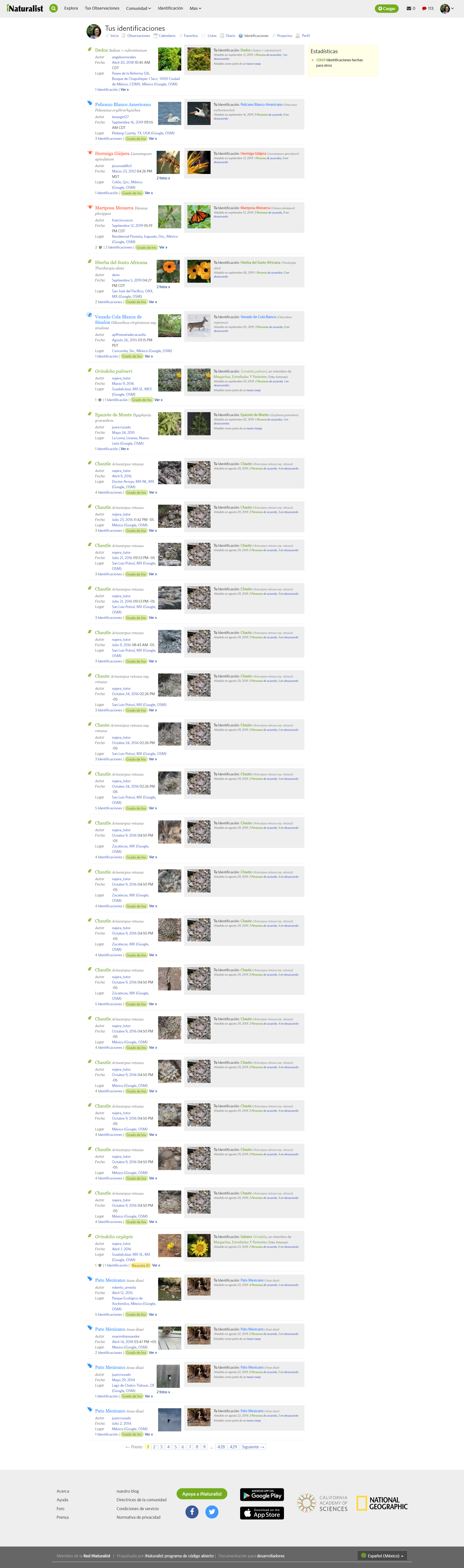 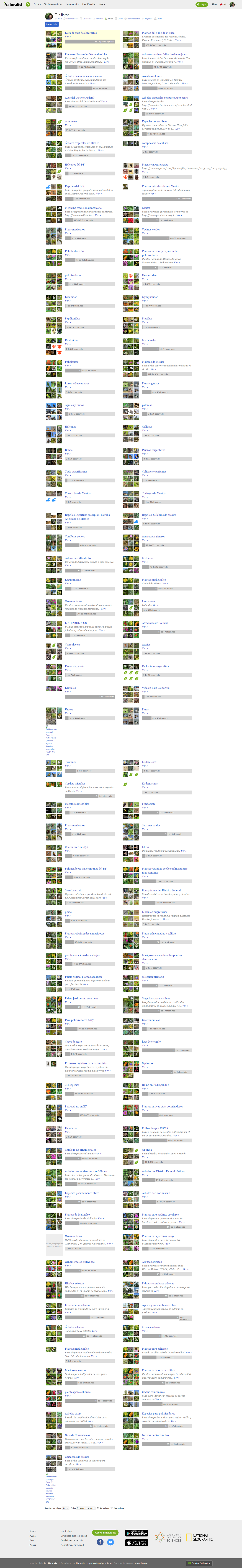 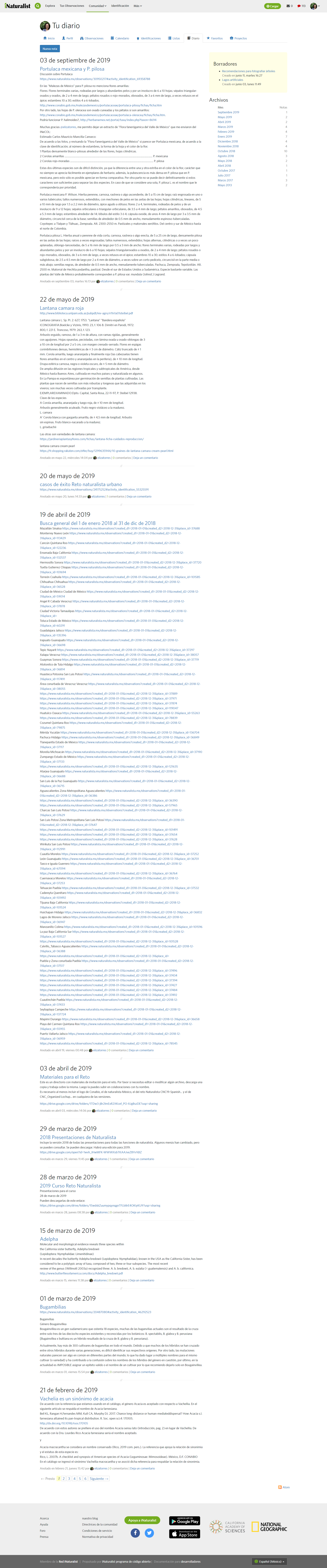 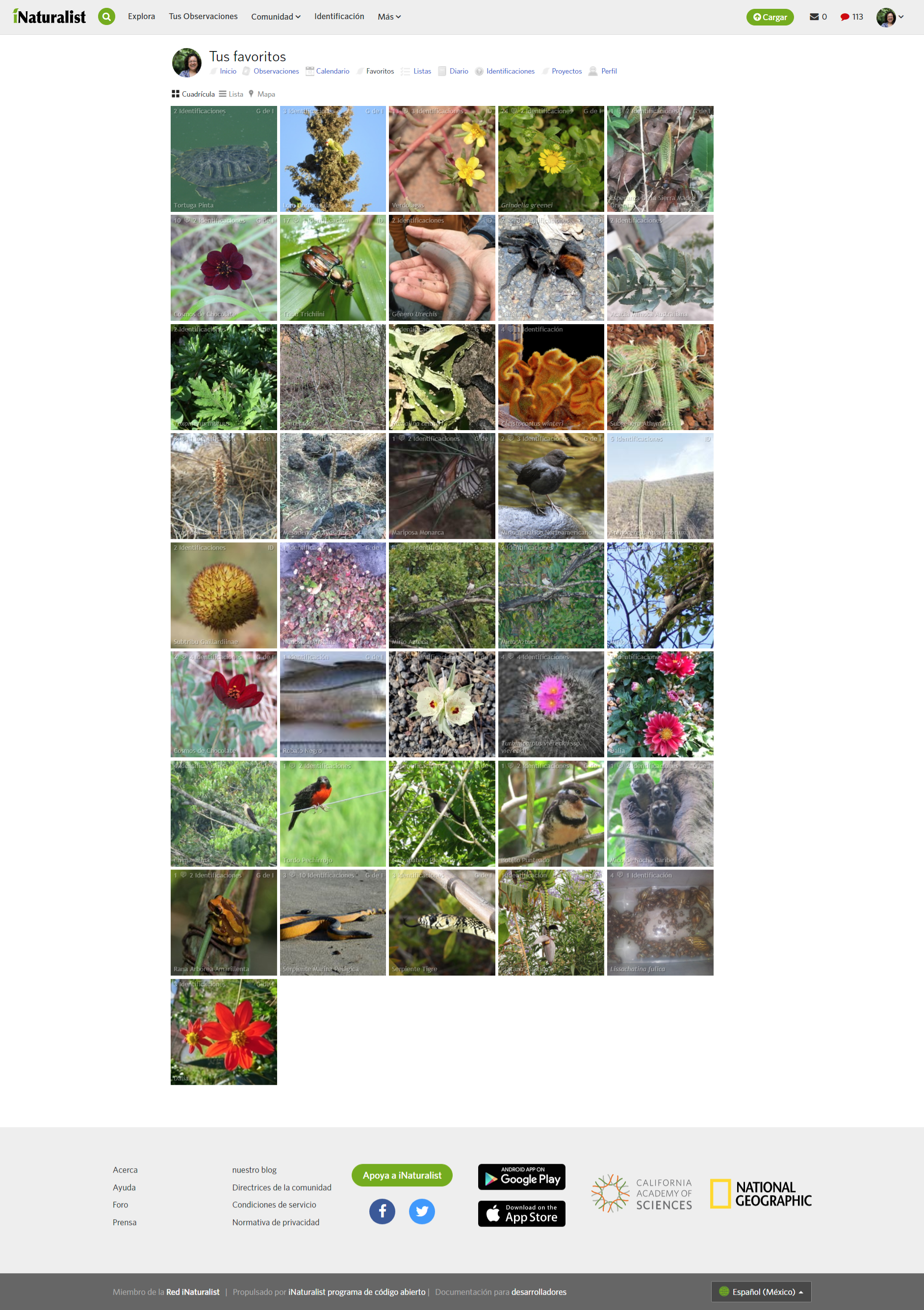 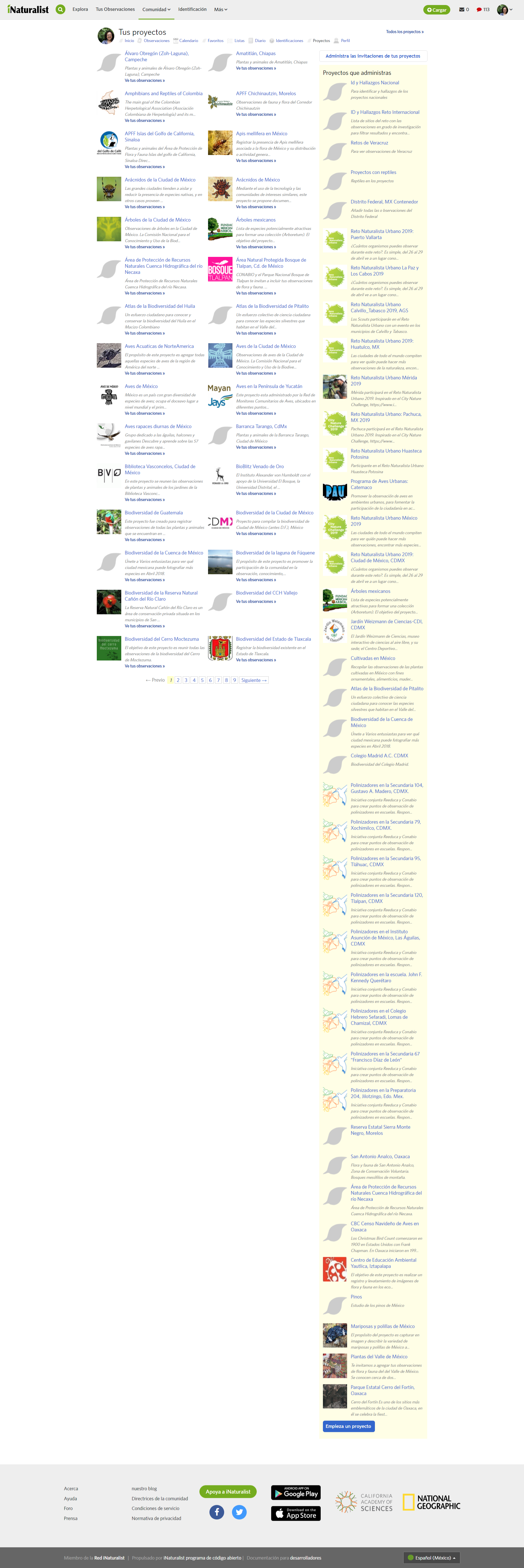 Notificaciones
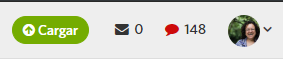